Tax Reform Updates
Ken Smith is a Senior Manager in the asset management tax practice at Ernst & Young and has over 9 years of experience in the Financial Services industry.  Ken has a B.S. in Business Administration with a concentration in Accounting and Economics from Bryant University.  He has also obtained an M.S. in Taxation from Northeastern University.
Ken’s main area of professional concentration is in the asset management industry with a focus on partnership and corporate tax compliance services for various capital markets (direct lending, mezzanine debt, alternative lending), hedge funds, fund-of-funds, and private equity clients.  During his time in the industry, Ken has also gained vast experiences in the areas of State and Local tax compliance, International tax compliance, and Federal and State withholding.  Additionally, Ken has extensive experience with partner reporting obligations such as K-1 reporting, 1042s, 8805s, international tax disclosure reporting (Forms 5471, 8865, 926, 8621), state reporting, and partnership allocation methodologies.
Ken is a Certified Public Accountant and is a member of the American Institute of Certified Public Accountants (AICPA).
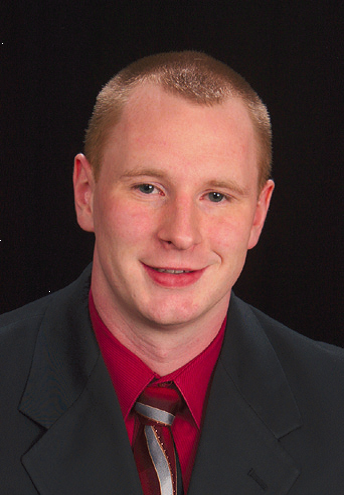